ESCENARIO DE RIESGO

IDENTIFICACIÓN DE PROBABLES LOCALIDADES AFECTADAS
PRONÓSTICO DE PRECIPITACIONES 14/11/2017 (10:00 HORAS)
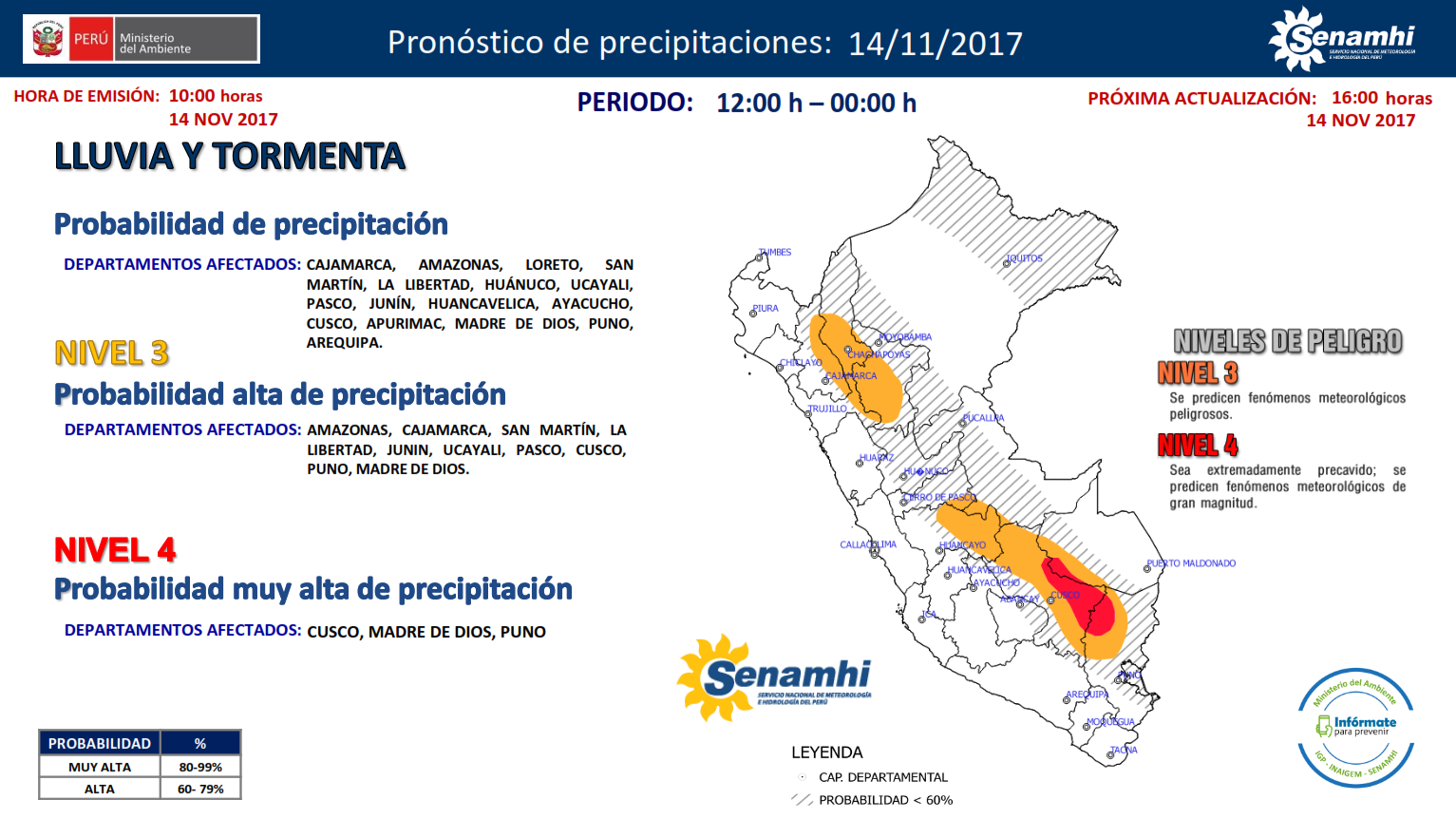 Mapa de exposición alta por MOVIMIENTOS EN MASA Según el Pronóstico de Lluvias (Nivel 03)
Mapa de exposición alta por INUNDACION Según el Pronóstico de Lluvias (Nivel 03)
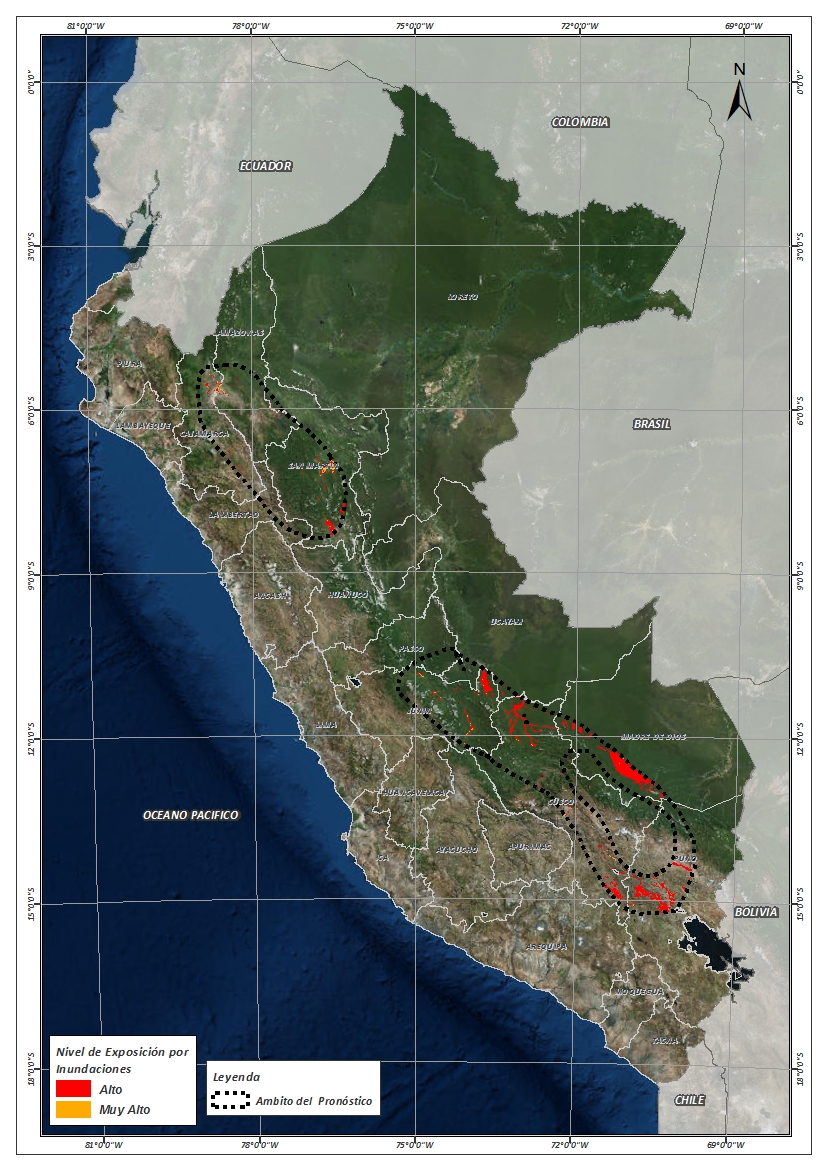 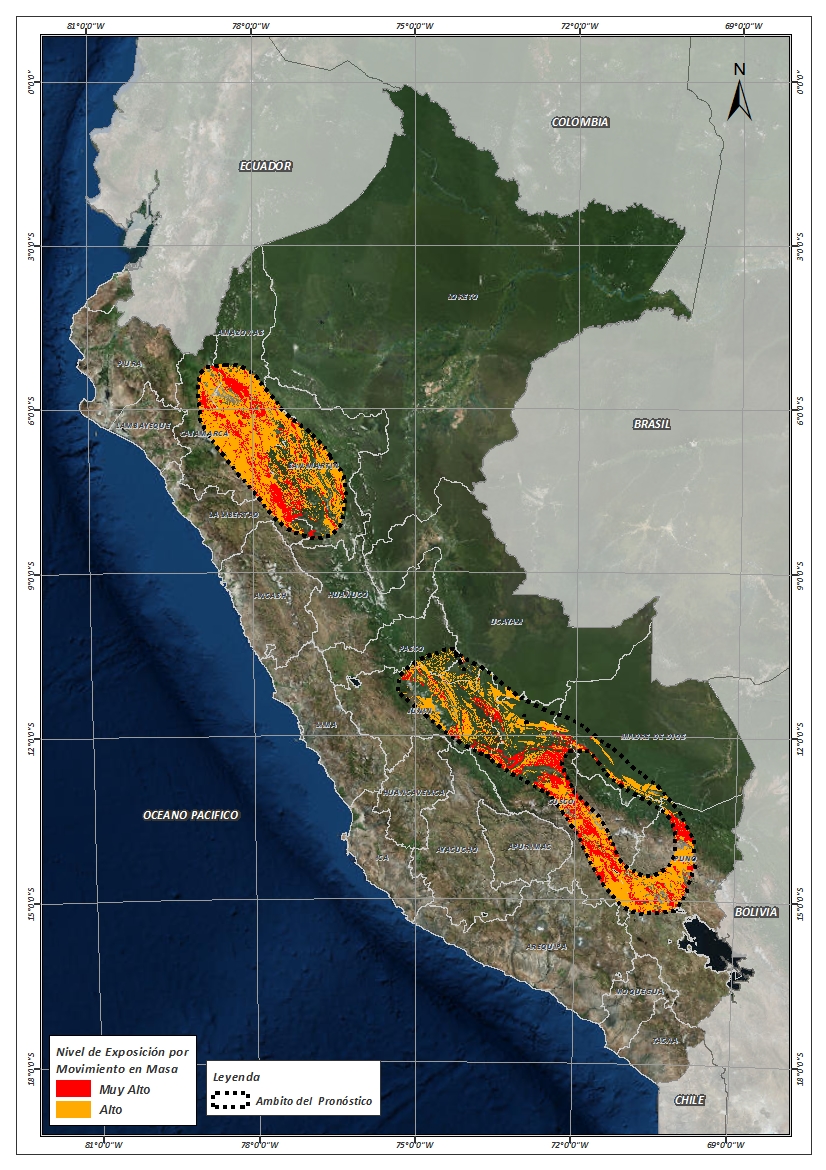 Nivel 03
Mapa de exposición alta por MOVIMIENTOS EN MASA Según el Pronóstico de Lluvias (Nivel 04)
Mapa de exposición alta por INUNDACION Según el Pronóstico de Lluvias (Nivel 04)
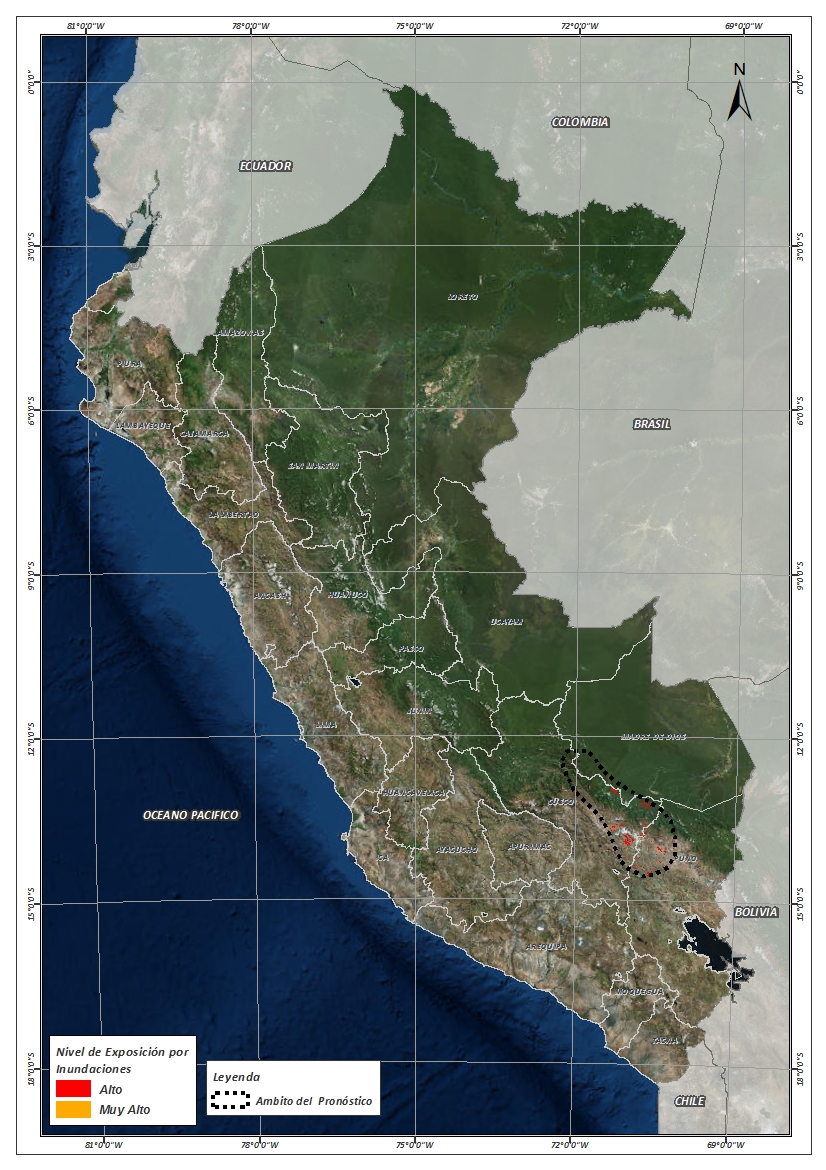 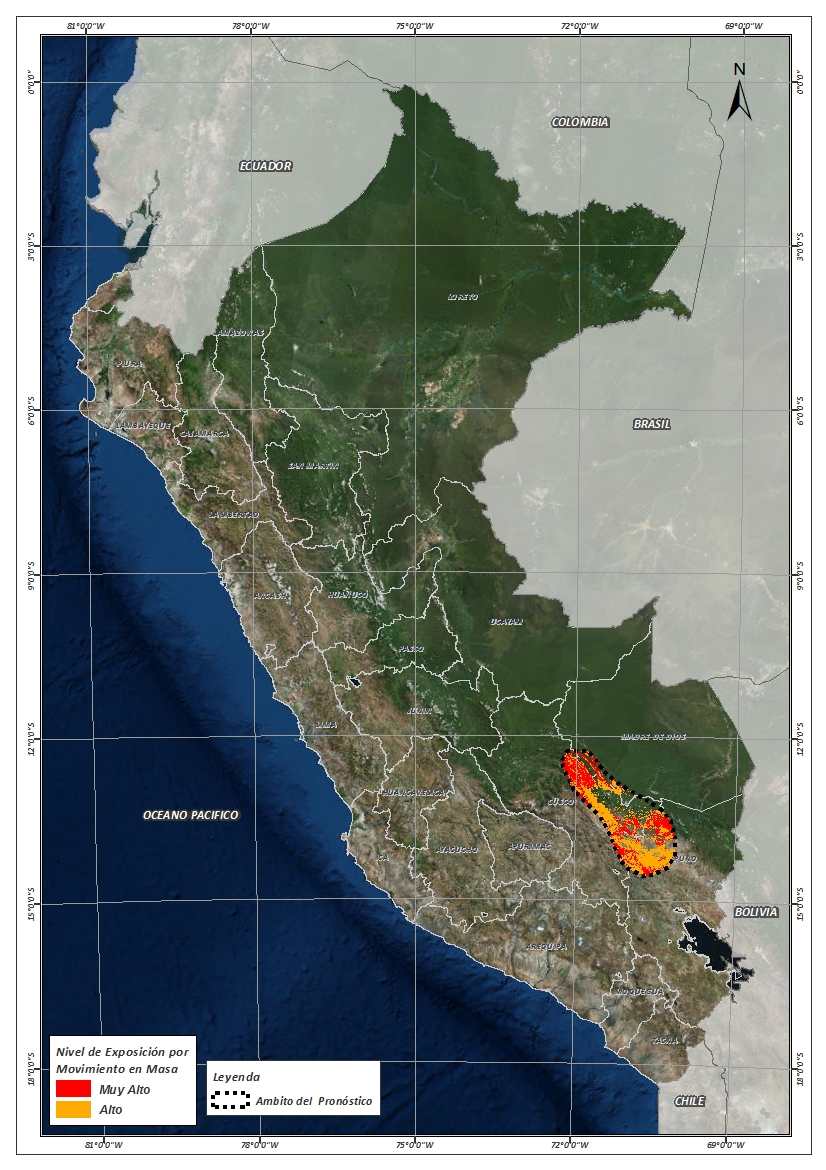 Nivel 04
Distritos expuestos por inundación
Nivel 03
Nivel 04
Distritos expuestos por Inundación
Nivel 03
Nivel 04
114 Distritos
12 Distritos
Población expuesta por Inundación
Nivel 03
Nivel 04
Población expuesta por Inundación
Nivel 03
Nivel 04
661,465 Total de Pobladores
3,899 Total de Pobladores
Distritos expuestos por movimiento en masa
Nivel 04
Nivel 03
Distritos expuestos por movimiento en masa
Nivel 03
Nivel 04
315 Distritos
30 Distritos
Población expuesta por Movimientos en Masa
Nivel 03
Nivel 04
Población expuesta por Movimientos en Masa
Nivel 03
Nivel 04
1,929,256 Total de Pobladores
91,196 Total de Pobladores
Consultas:
soporte-sigrid@cenepred.gob.pe